國華國中
友善班級社會環境營造方案
與特色活動
章節名稱
193
範例二　宜蘭縣國華國中友善班級社會環境營造方案與特色活動
壹、	前言
一、緣起
　　環境是人類生存之所繫，其品質優劣直接關乎個體的健康與安全。在 1986 年頒布的渥太華憲章中，「提供支持性環境」是健康促進的五大行動綱領之一。隨之，各國日益重視在人類生活的重要場域(setting)推展健康促進工作。世界衛生組織(World Health Organization)則選定八個重要場域， 呼籲各國積極推動各層面、多元化的健康促進工作，其中學校就是一個重要入口。自 1992 年起，歐洲國家首先將健康促進的理念帶入校園，將學校視為學生成長過程中，需要花許多時間生活的地方，戮力推動健康促進學校計畫(Health Promoting School)。1995 年，世界衛生組織更提出全球健康促進學校計畫，期能結合各界人力與資源共同推動，透過每所學校的全體師生及校長的共識、社區的參與，提供學校社區內所有成員一個健康的學習、工作及生活環境(WHO, 1998)。 
　　臺灣自 2002 年迄今持續推動健康促進學校計畫，全臺所有中、小學都已陸續加入推動行列，從學校衛生政策、學校物質環境、學校社會環境、社區夥伴關係、個人健康技能和健康服務等六大範疇著手，謀求增進師生健康(賴香如，2008;龍芝寧，2018)。這些年來，重點關注之議題包括口腔衛生、視力保健、健康體位、菸檳防制、性教育(含愛滋病防制)、正確用藥、藥物濫用防制、安全教育與急救和全民健保(劉潔心，2013)。我國健康促進學校計畫已全面性推展超過十年，但偏重學生的生理健康，而輕忽其社會心理安
第六章  學校正向心理健康促進活動與特色方案範例
194
適;且在六大範疇的耕耘實務上，多數學校將重心放在政策、服務與社區夥伴關係等範疇，對於環境的關注偏低。少數關注學校環境者通常也只著重於校園物質環境的適當性，而忽略學校社會環境是否正向、優質，以及能否支持學生的學習、心理安適與健全成長。
　　有鑑於國內健康促進學校計畫在學校社會環境範疇經營上的不足，以及輕忽學生的心理健康促進。因此，國立臺灣師範大學衛生教育學系賴香如教授研究團隊，乃在行政院國家科學委員會 (科技部前身)的經費補助下，於 99 學年度與宜蘭縣國華國中合作，進行一項長達全學年度的友善班級社會環境營造計畫，藉此改善七年級八個班級的學習環境氛圍，成為有利於學生快樂學習的優質場域(賴香如、李碧霞、呂昌明、卓俊辰、吳玉萍，2010)。
第六章  學校正向心理健康促進活動與特色方案範例
195
二、重要性
（一）學校環境與學生健康
　　學校不僅是年輕人學習的場域，也是孕育健全青少年的重要環境。依據 Bronfenbrenner的社會生態模式(Social Ecological Theory)，學校與家庭一樣，皆是年輕族群的主要微系統(micro system)、直接而立即的物質與社會環境(Bronfenbrenner, 1989)。微系統內的各個環境彼此交互作用，進而影響個人的成長與發展(Berk, 2000)。有學者主張，學校環境與氣氛為傳遞青少年維持健康所需的個人、認知和社會技能，提供了一項具有高度影響性的框架(St. Leger, 2001)。由此可知，學校比任何其他正式組織更能夠協助年輕人擁有健康、滿足及豐富的生活。世界衛生組織同樣重視學校環境對學生健康的重要性，在二十世紀末葉開始提倡健康促進學校計畫時，即將環境(含物質和社會環境)列為重要範疇，包括歐洲、西太平洋、拉丁美洲、南非和東南亞等大區署的健康促進學校聯盟網絡，皆將環境視為健康促進學校計畫的必備要素(賴香如，2008)，戮力營造學校健康環境，以便滿足全體師生的各類健康需求。
　　研究證實，學校環境不僅與學業成就有關(Patrick et al., 2007;Dix et al., 2012) ，對於年輕學子的心理健康(王貞雅，2002; Long et al., 2020; Saab & Klinger, 2010) 與健康行為(劉芝伶、賴香如， 2009; Eitle, & Eitle, 2004; Lee, 2009; Wilson, 2004），也有著決定性的影響力。Parsons, Stears, &Thomas (1996)主張，透過一個支持和有利作健康抉擇的安全的物質環境與正向的社會環境，可以有效地增進學生的身心健康。最近世界衛生組織也再次揭示，
第六章  學校正向心理健康促進活動與特色方案範例
196
創造一個支持心理健康的環境是改善人類心理健康的一項重要行動(WHO, 2018) 。總之，營造安全、正向、支持的學校環境與氛圍，對增進學生的身心健康與安適將有重大貢獻。
（二）班級社會環境與學生心理健康 
　　學校社會環境強調的是學校應重視全人健康的環境、建構有利於學習的氛圍、教導學生如何與他人相處、從群體生活中培養自信，以及形成支持性的社會網絡。在臺灣，中、小學採行以班級為教學單位的制度，讓相同班級的學生可在教室內共同學習與彼此增長，班級也成為學生最主要的學習環境。班級是一個小型、複雜的社會體系，隨著師生個人需求和班級任務的互動，形塑了班級社會環境氛圍。班級社會環境是衡量師生關係良窳的重要指標，更是學生是否樂於參與班級活動、努力向學的主要因素。
　　研究發現，班級社會環境對教學活動的品質(莊雪芳、鄭湧涇，2003)、學生的學習動機、學業成就和學校生活滿意皆具影響力(陳庭儀，2010;陳鴻明、張文華、張惠博，2002; 賴政宏，2006; 謝惠卿，2002;Patrick, Ryan, & Kaplan, 2007; Ryan & Patrick, 2001)；並與學生的自尊和心理健康息息相關(吳玉萍、李碧霞、呂昌明、卓俊辰、賴香如、陳庭儀，2010; Chionh, & Fraser, 2009)。 吳玉萍等(2010)有關臺灣地區 1,797 名國中生的調查發現，班級社會環境與學生整體自尊、學業自尊、身體自尊及社會自尊皆呈正相關；且在控制個人背景變項後，班級社會環境對學生自尊仍具有顯著的預測力。Chionh & Fraser (2009)則指出，學生覺察到較多教師支持、工作導向與平等的班級環境，會對學生的自尊產生正面助益。
第六章  學校正向心理健康促進活動與特色方案範例
197
不過值得注意的是，一項有關全臺國中生實際和理想 班級社會環境知覺的調查，則發現理想班級社會環境明顯優於實際班級社會環境，包括合作、工作導向、參與和教師同理等四層面(賴香如、李碧霞、呂昌明、卓俊辰、吳玉萍，2009)。此結果顯示，國中生覺得現有的學習環境並不十分理想，他們想擁有更好、更優質的班級社會環境。因此，學校應依據學生的理想班級環境需求來經營和改善，以便提供一個安全、舒適和支持性的學 習環境，進而提升學生的自尊與心理健康。
(三)國中生發展特性與友善班級社會環境 
　　青少年時期是人生重要的發展與改變階段，包括生理、心理和情緒、社會、智力與自我等層面都呈現快速成長。此時期也是求學階段，依據 Erickson 的心理社會發展論 (psychosocial developmental theory) ，青少年時期約在 12-18 歲間，正是國內的中學階段。多數中學生非常在意朋友和同學的接納或看法，同儕的重要性與影響力漸增。再加上，中學生每日在校相處時間超過 8 小時，校內的同儕關係與同儕互動對其心理健康的影響力，不容小覷。總之，同儕是中學生校園與生活層面上，不可或缺的重要他人，同儕互動、同儕規範與同儕行為都是影響中學生身心健康的主要因素。 
　　研究顯示，青少年時期是健康危害行為發生與盛行階段(Paek, Reber, & Larsy, 2011) 。吸菸、 喝酒、藥物使用、性行為、飲食不當、運動不足、暴力等行為，在青少年時期開始和強化(CDC, 2020; WHO, 2014)，也成為年輕族群死亡的主因(Lee, 2009)。更甚者，年輕學子的這類不良健康行為，可能是從同儕習得，或在同儕影響下開始。這種種現象使得教育界人士感到擔憂、苦惱和力不從心。
第六章  學校正向心理健康促進活動與特色方案範例
198
其實當教育人士為中學生可能會在班級內，因尋求同儕認同，而習得不健康行為而憂心時，應先理性分析並了解到，有不健康行為的中學生畢竟是少數，而無不健康行為者還是佔多數。另外，亦應體認到安全、正向、支持和公平的班級環境，是學生學習與健全發展的必要條件(Joint  Committee on National Health Education Standards, 2007)。最後，則需積極反思如何才能透過提供有利學習與師生互動的友善班級社會環境，激發出同儕的正面影響力。
　　總之，從正面教育的角度切入，設法營造出友善的班級社會環境氛圍，建立健康的同儕規範，再透過同儕間的良性互動與社會支持，讓學生彼此成為健康與學習上的重要夥伴，在合作中共同茁壯成長。透過優質班級社會環境氛圍的潛移默化，將有助於班級內每位學生適應學校生活，對學習產生愉悅感和積極態度，增進心理安適、預防心理困擾或問題，以及避免出現健康危害行為。
第六章  學校正向心理健康促進活動與特色方案範例
199
貳、	友善班級社會環境營造理論與策略
班級社會環境與班級氣氛相近。班級社會環境營造是班級經營的一環，內容包括師生關係和學習、教師教導方式和班級氛圍、學生同儕團體間的人際關係等(吳清山、李錫津、劉緬懷、莊貞銀、盧美貴，1990)。班級學習環境經營在二十世紀中葉開始受重視，國內、外教育學者、專家和組織，曾提出相關理論與實務策略建議(周新富，2006; Burden, 2003; Jones, & Jones, 2007; Miller, & Pedro,  2006; UNESCO, 2007）。 
　　依據 Schmuck, & Schmuck (1988)的班級團體發展(classroom group development)模式，營造友善學習環境的歷程有四個階段。其一是激發學生的成員感，在班級團體形成的前幾週內，應安排讓學生相互熟識的活動，以提供學生自在表達想法、彼此傾聽和盡情互動的機會，藉此激發班級成員感和歸屬感。其二是建立學生的共享感，在學生逐漸熟捻，且有安全感後，應設計活動，讓學生學習班級發展，體察班級權利的均享性，發覺並公開討論衝突和問題，並能和教師共享班級領導權。其三是實現班級學業目標，教師引領全班學生實現學業目標；在過程中，學生學習設定個人目標、尊重個別差異、設定班級長期發展目標；學生可採個別或合作方式進行各項學習活動。 其四是協助學生自我更新，在教師指導下，學生接受具挑戰性的工作，以便繼續自我更新，進而促成團體的成長。
　　但四階段並非依循一定順序，且有時可能反覆循環。通常開學第一個月是培養成員感的最佳時機；而第二至八個月間，則是實現學業目標的最佳時機。
第六章  學校正向心理健康促進活動與特色方案範例
200
與 Schmuck 等相似，國內學者也主張，為解決班級經營問題，必須運用培養班級成員凝聚力、培養學生自我認同感、建立安全舒適班級環境、激發內在學習動機和建立良好班規等五層面的策略 (吳耀明，2005) 。近年來，國內一些班級氣氛營造計畫則以增進學生合作、班級事務參與和工作導向，以及教師的關懷度為主要目標 (周新富，2006)。 
　　綜合上述，班級社會環境營造計畫可從學生和教師兩方面按部就班推展。學生方面，從建立安全舒適的班級環境著手，促學生樂於在班級中學習。接著，激勵學生成員感和共享感，培養班級成員凝聚力。然後，培養學生工作導向態度，激發內在學習動機、設定個人和班級學業目標，並努力以赴。最後，則協助學生朝自我更新的目標前進。教師方面，主要是提升並彰顯教師對學生的同理與支持，並能尊重與平等對待每名學生。
第六章  學校正向心理健康促進活動與特色方案範例
201
參、	友善班級社會環境營造方案
一、「班級社會環境營造方案」之研發與測試 
　　賴香如教授研究團隊依據教育學者和專家的意見，以及參酌班級學習環境理念和營造相關文獻，研擬「班級社會環境營造方案」之目標、內涵與營造重點。接著，邀請五名國中教師和三名國立臺灣師範大學衛生教育學系碩士班學生共同組成設計小組。每位設計小組成員依據上述目標、內涵與營造重點，分別著手規畫 1-3 項介入活動初稿。再經研究團隊審慎地討論與研商後，進行修訂，進而彙整為「班級社會環境營造方案」測試版本。
　　為求每項活動能符合實際教學情境和具實用性，邀請任職於宜蘭縣礁溪國中的五名七年級導師，在其導生班級進行活動推展之測試，並針對活動的適用性、實施過程和學生反應等提供意見。測試後，研究團隊再針對教師的回饋意見，進行充分討論，並仔細修定各項活動，以期能提高各項活動之有效和周延。
第六章  學校正向心理健康促進活動與特色方案範例
202
二、「班級社會環境營造方案」之執行 
　　「班級社會環境營造方案」之目標包含建立班級安全感、增進班級成員感和歸屬感、激發班級共享感、培養工作導向態度、協助自我更新和提升教師同理與支持等六項。各項目標之內涵與營造重點詳見表6-4和表6-5。此方案執行總期程為一學年，並依照宜蘭縣國華國中九十八學年度行事曆進行安排。第一學期自民國九十八年九月起至九十九年一月止，第二學期則自九十九年二月起，至九十九年六月止，合計 40 週。此方案包含 15 項具體活動，但各項活動實施週次多寡不同， 最短者一週，最長者 18 週。
　　「班級社會環境營造方案」由宜蘭縣國華國中九十八學年度七年級八個班級的導師與全班同學共同執行。為使各班級導師對每一項活動的內容和實施流程等細節有深入認識，分別於每學期 初（98 年 8 月及 99 年 1 月）辦理一場次 3 小時的教師研習會。研習會內容包括計畫說明、「班級社會環境營造方案」設計理念及活動說明、方案測試經驗分享、成效評價調查、綜合座談等，藉此提升研究團隊與執行教師間的充分對話與溝通，以促各項活動能落實推展。另外，每個月定期辦理一次檢討會議，以了解各班級實際執行的現況和困難，進而檢視各項活動的利弊，並進行必要之調整，以促能順利推展。
第六章  學校正向心理健康促進活動與特色方案範例
203
表6-4   第一學期之「班級社會環境營造方案」
*「同舟共濟」活動教案與學習單可參見「肆、『班級社會環境營造方案』之特色活動 」(p.216~p.218 )
第六章  學校正向心理健康促進活動與特色方案範例
204
表6-4   第一學期之「班級社會環境營造方案」(續)
第六章  學校正向心理健康促進活動與特色方案範例
205
表6-4   第一學期之「班級社會環境營造方案」(續)
第六章  學校正向心理健康促進活動與特色方案範例
206
表6-4   第一學期之「班級社會環境營造方案」(續)
第六章  學校正向心理健康促進活動與特色方案範例
207
表6-4   第一學期之「班級社會環境營造方案」(續)
第六章  學校正向心理健康促進活動與特色方案範例
208
表6-4   第一學期之「班級社會環境營造方案」(續)
第六章  學校正向心理健康促進活動與特色方案範例
209
表6-5   第二學期之「班級社會環境營造方案」
第六章  學校正向心理健康促進活動與特色方案範例
210
表6-5  第二學期之「班級社會環境營造方案」(續)
*「留言版角落」活動教案與學習單可參見「肆、『班級社會環境營造方案』之特色活動」 (p.219)
第六章  學校正向心理健康促進活動與特色方案範例
211
表6-5  第二學期之「班級社會環境營造方案」(續)
*「愛心早餐吧」活動教案與學習單可參見「肆、『班級社會環境營造方案』之特色活動」 (p.220)
第六章  學校正向心理健康促進活動與特色方案範例
212
表6-5  第二學期之「班級社會環境營造方案」(續)
*「我是值星官」活動教案與學習單可參見「肆、『班級社會環境營造方案』之特色活動」 (p.221)
第六章  學校正向心理健康促進活動與特色方案範例
213
表6-5  第二學期之「班級社會環境營造方案」(續)
*「綠色小精靈」活動教案與學習單可參見「肆、『班級社會環境營造方案』之特色活動」 (p.222~p.224)
第六章  學校正向心理健康促進活動與特色方案範例
214
表6-5  第二學期之「班級社會環境營造方案」(續)
*「自訂作業」活動教案與學習單可參見「肆、『班級社會環境營造方案』之特色活動」 (p.225~p.226)
第六章  學校正向心理健康促進活動與特色方案範例
215
肆、「班級社會環境營造方案」之特色活動
以下針對「班級社會環境營造方案」之六項目標各選取一項具有特色的活動，包括同舟共濟、 留言板角落、愛心早餐吧、我是值星官、綠色小精靈和自訂作業，分別說明實施時間和流程、所需器材與進行場地，以及注意事項，並附上學習單，以利教師參酌使用。
第六章  學校正向心理健康促進活動與特色方案範例
216
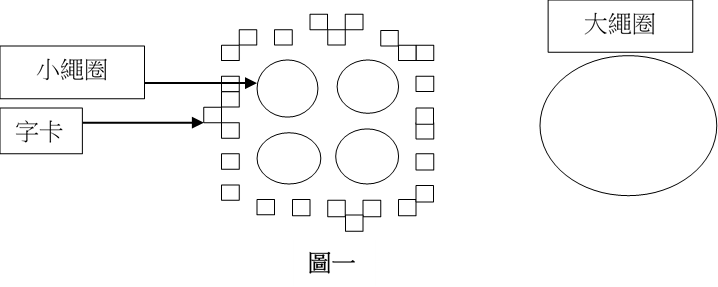 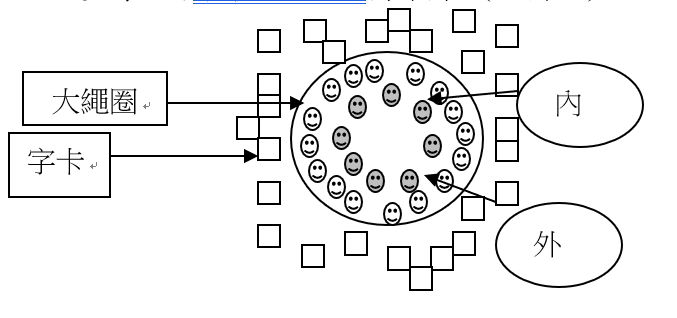 第六章  學校正向心理健康促進活動與特色方案範例
217
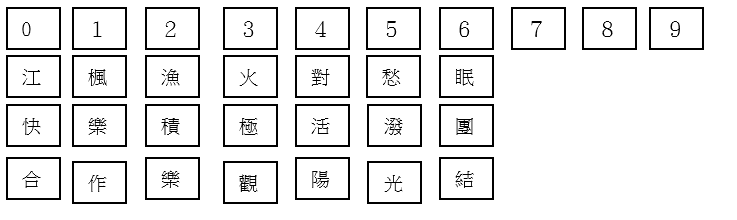 第六章  學校正向心理健康促進活動與特色方案範例
218
學習單
「同舟共濟」學習單
______ 年 ______   班  座號：_________姓名： ____________
在「同舟共濟」的活動中，我參與了 □找字卡 □排字卡□拿字卡□協助同學
這個活動讓我覺得_______________________，因為_____________________________________________________________________________
我覺得小繩圈在班級裡像是_____________________________________ ；大繩圈在班級裡像是________________________________________
在小繩圈裡，無法順利組合字卡的原因是_____________________________________________________________________________________
在大繩圈裡，可以順利組合字卡的原因是_________________________       _____________________________________________________________
我覺得站在大繩圈裡的感覺是________________________________________________________________________________________________
這個活動給我的啟示是______________________________________________________________________________________________________
第六章  學校正向心理健康促進活動與特色方案範例
219
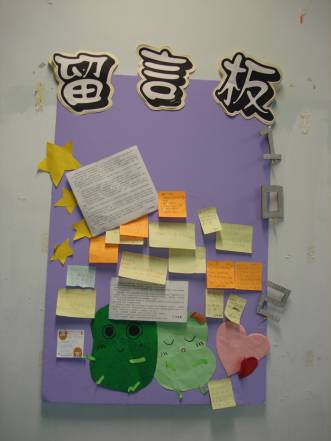 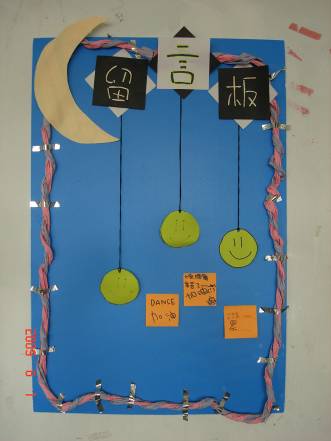 第六章  學校正向心理健康促進活動與特色方案範例
220
第六章  學校正向心理健康促進活動與特色方案範例
221
第六章  學校正向心理健康促進活動與特色方案範例
222
第六章  學校正向心理健康促進活動與特色方案範例
223
學習單
綠色小精靈栽種學習單
_____ 年_____班  第_____組     記錄日期：____月_____日~____月_____日
組員：_____________________________________________________
植物名稱：____________________________     植物學名：______________________
一、栽種方式及注意事項



二、植物生長記錄









三、栽種心得 (至少150字 )
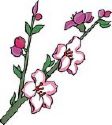 第六章  學校正向心理健康促進活動與特色方案範例
224
「綠色小精靈選拔賽」投票單








注意：每人可圈選2組，超過2組將以廢票計算！
-----------------------------------------------------------------------------
「綠色小精靈選拔賽」投票單








注意：每人可圈選2組，超過2組將以廢票計算！
-----------------------------------------------------------------------------
「綠色小精靈選拔賽」投票單








注意：每人可圈選2組，超過2組將以廢票計算！
第六章  學校正向心理健康促進活動與特色方案範例
225
第六章  學校正向心理健康促進活動與特色方案範例
226
我的自訂作業
______ 年 ______   班  座號：_________姓名： ____________
學習單
第六章  學校正向心理健康促進活動與特色方案範例
227
伍、成果與結語
在完成一學年「班級社會環境營造方案」的推展後，學生們覺察到班級社會環境變好，包括合作、參與、教師同理等層面；而且實際與理想班級社會環境間的差距縮小。另外，班級導師檢核學生互動情形，發現學生的班級成員感和歸屬感上升(賴香如等，2010)。這些結果顯示，營造友善班級社會環境氛圍的行動確實有了正面效益。
　　「班級社會環境營造方案」是由學術團隊與教育現場人員共同研發，兼具理論與實務，實值後續推廣。因此，期待更多國中教師能體認優質班級社會環境的重要，願意嘗試推展此方案。教師只需持續本著關愛學生的教育熱忱，戮力提供一個安全的班級環境，讓每個人能自在地學習和免於欺凌；並在教室內創造更多產生關聯和溝通的機會，以促學生有相互聯結和歸屬的感受，尤其是對於剛從小學進入國中的七年級學生而言。總之，友善、師生彼此關懷的班級社會環境如能落實，相信對學生的健全成長將能產生助益。
第六章  學校正向心理健康促進活動與特色方案範例